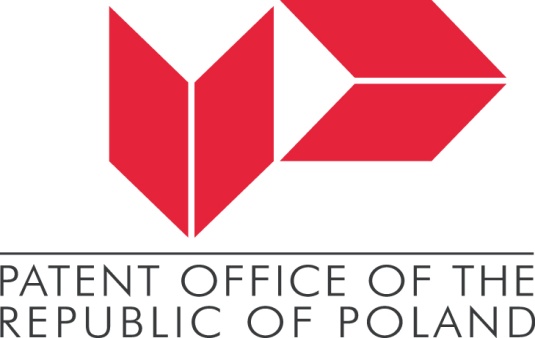 New and improved activities of supporting SMEs – 
efficient technology transfer
Joanna Nyga
 Magdalena Maciejska-Szlaps
Patent Office of the Republic of Poland
Rome, October  2010
Factors of Production for an Innovation Economy
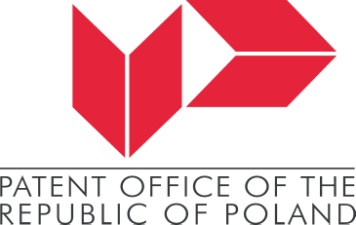 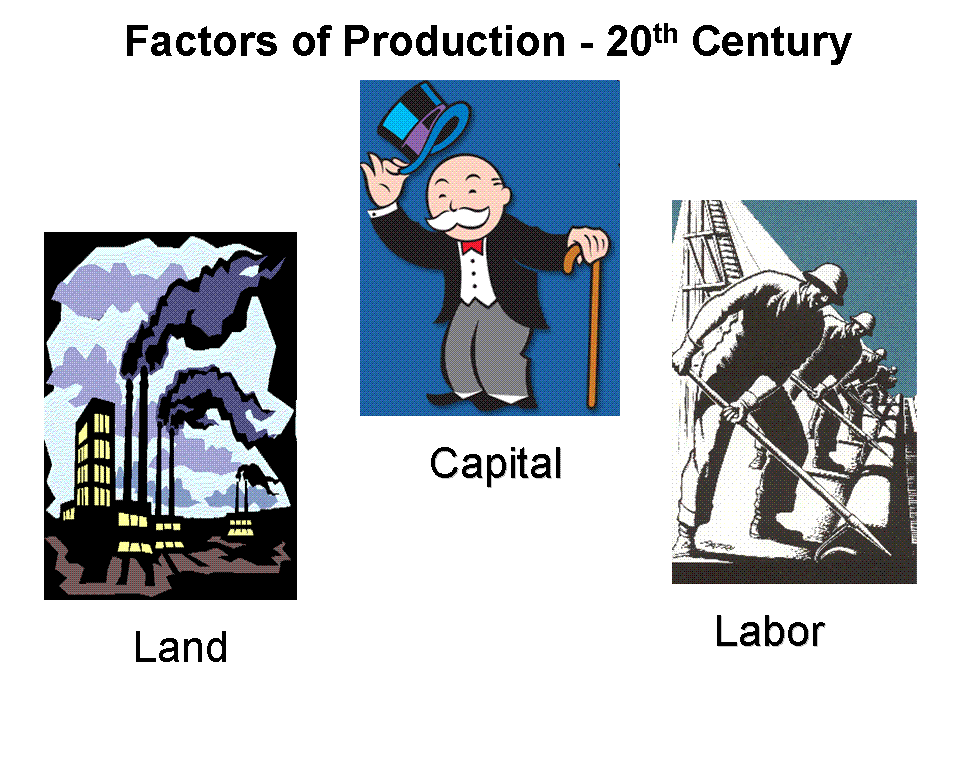 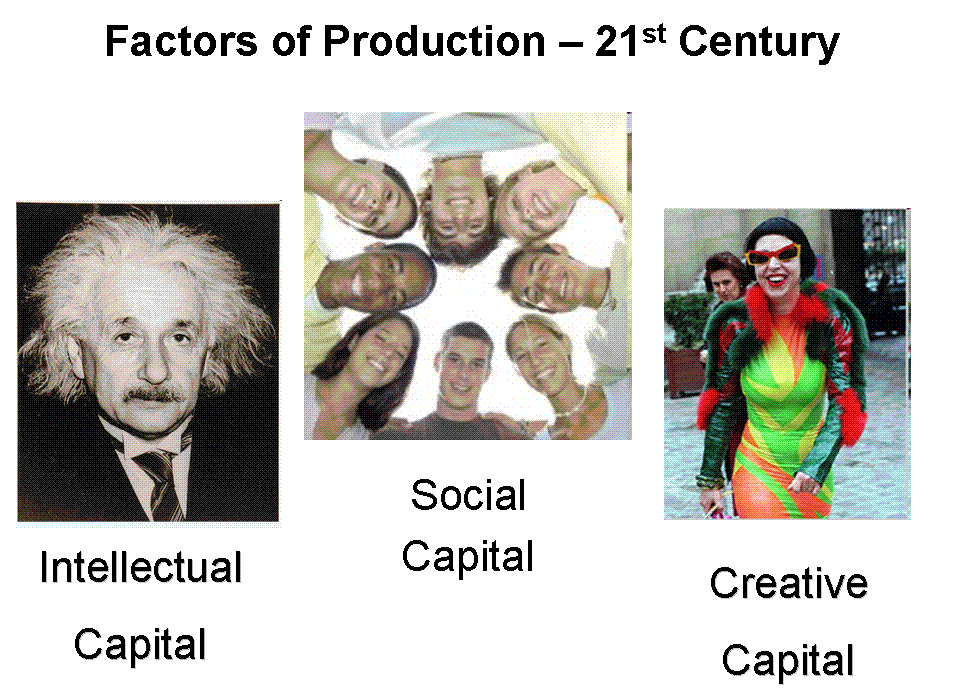 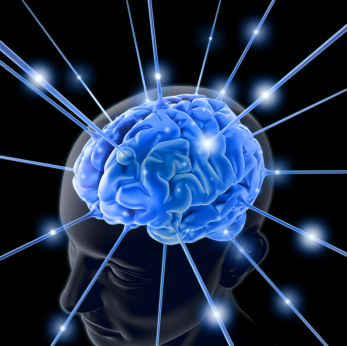 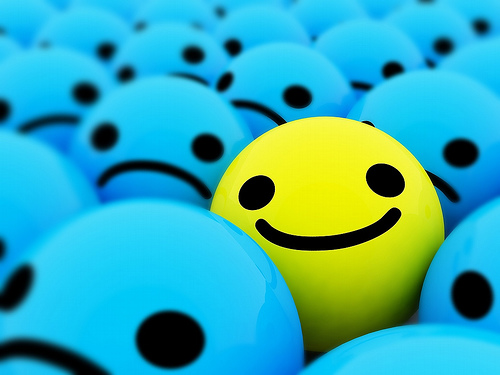 Source: http://www.ingenesist.com
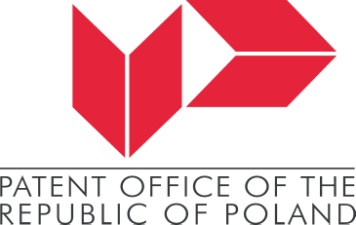 What is the most important?


Efficient technology transfer
IP Education
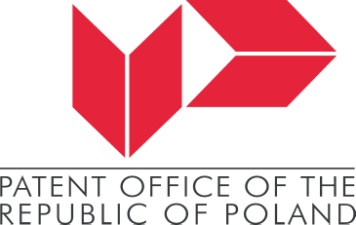 4
IP Education
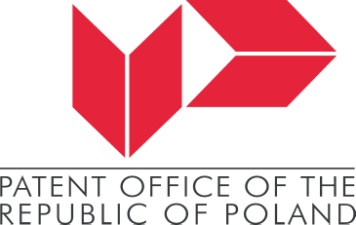 Nearly 2 million students at 445 universities and higher schools (130 public)
 past
	Subject „Intellectual property” optionally introduced to curriculum –  individual decision of particular university	
present
	Since academic year 2008/2009 (according to the Regulation by the Ministry of Science and Higher Education) universities  obligatory introduce a subject devoted to intellectual property protection into the curricula of first degree studies.
Number of IP lecture hours:

First degree studies  (BA) –	1 year - 4 hour introductory training
	3 year - 15 hours (1 semester)
Second degree studies (MA) – 15 hours (1 semestrer) tailored for specific 	faculties
PhD studies – 10 hours
IP Education
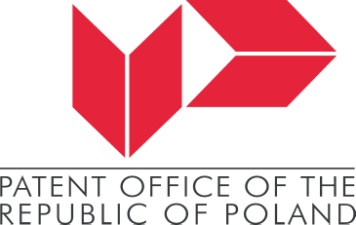 Under the patronage 
of the Patent Office of the Republic of Poland 

2008
Consortium of four universities has been established 
Goal: creation of postgraduate studies to train lecturers of the subject „Intellectual property protection”

2009-2010
Preparation of:
- program of postgraduate studies (220 hours of training)
 training materials 

October 2010
Start of the postgraduate studies for IP protection lecturers
Awareness of R&D staff
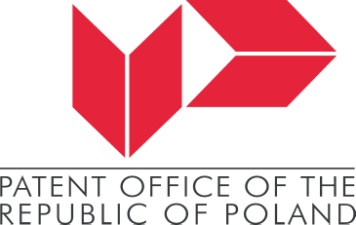 1.
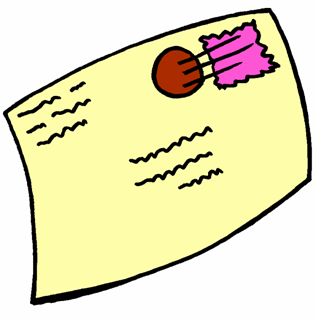 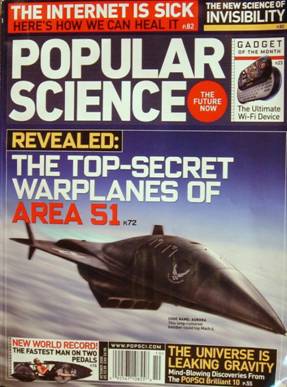 Patent Office
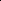 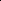 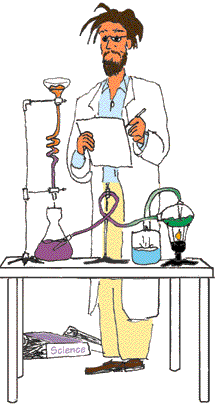 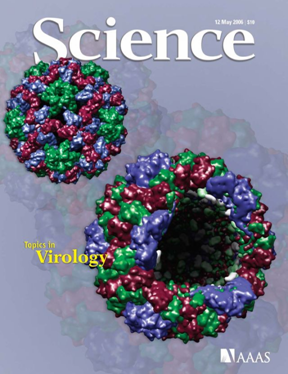 1
2
Protection of own research outcome – source of competitive advantage and additional founds (royalties)
2.
Awareness of R&D staff
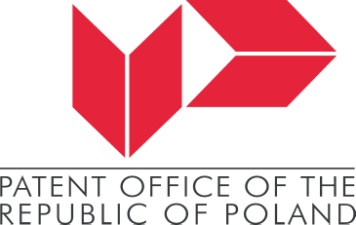 Each grant application concerning R&D project should obligatory havea world state of art search report attached
Increased:
 quality of patents
 number of applications
Avoidance ofduplication of results
What are we doing now…
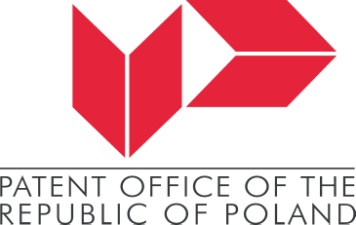 Popularization of IP knowledge
Conferences and seminars for IP professionals, R&D specialist and SME’s
Special dedicated trainings – made by experts and for experts 
PPO’s publications
What are we doing now…
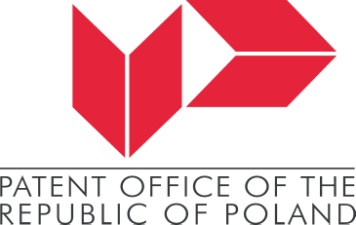 Cooperation with: 

Polish Chamber of Commerce 
Polish Agency for Enterprise Development 
Polish Federation of Engineering Associations
Ministry of Economy and Ministry of Science and Higher Education 
Best Polish Universities, Politechnics and R&D Institutes
Our goals and plans for future…
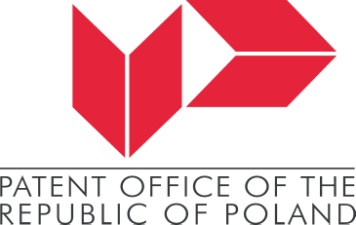 Popularization of IP knowledge
	- conferences, seminars, workshops
	- PPO’s publications
	- creation of knowledge portal  - as a part of PPO’s new website
	- IP Panorama implementation
Special trainings dedicated to SME’s
Exchanging good practices and experiences with IP professionals, R&D specialist and SME’s
Improvement of data bases access
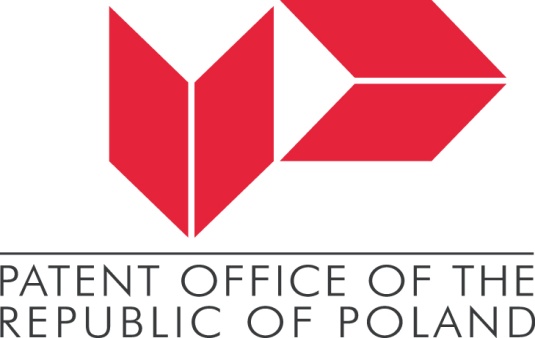 Thank you for your attention!